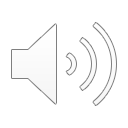 ⬅️ Click here
Life-Balance
Guidance Class 
Second and Third Grade
Mrs. Surubaru
Northern Elementary School
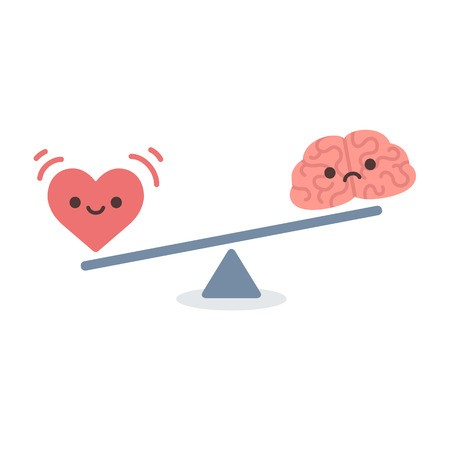 Lifestyle Balance
Between school, clubs, sports, it can be difficult to find time to rest. Having a balanced lifestyle can help you to be happier and healthier.

Even with a lot more ”free time” it’s important to make sure you’re balanced with how you use that time.
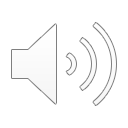 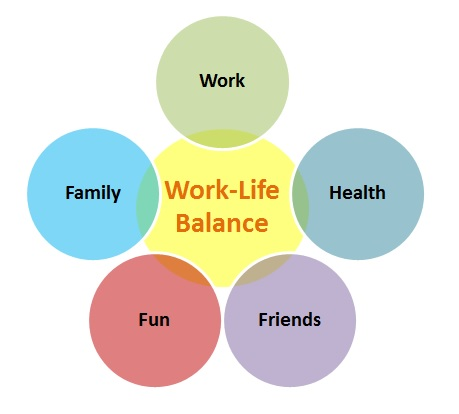 school
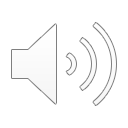 What does Lifestyle Balance mean?
Let’s watch this video to learn about our Media Choices
Watch this video to see how we can balance or media time:
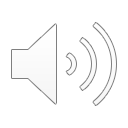 Let’s Chat!
Sometimes we get to choose the foods we eat Healthy foods make us feel good Junk food makes us feel bad
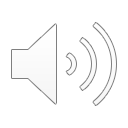 Let’s watch this video to learn about how to balance what we eat
https://www.youtube.com/watch?v=Gmh_xMMJ2Pw
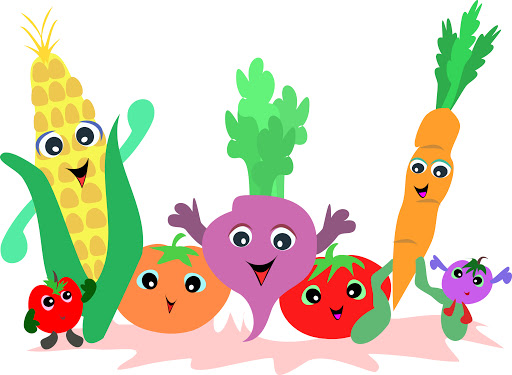 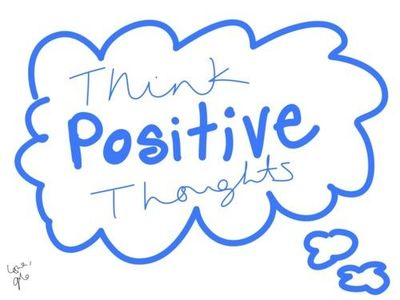 We can choose our Thoughts
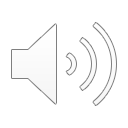 Make time for each of these things EVERDAY for good life-balance
🎾 Exercise👨‍👩‍👧‍👦 Spend time with family🎲 Play📕 Read/Learn
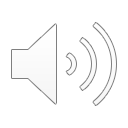 How will you balance your time including Play, learn, family time, exercise
8:00am-wake up
9:00am-breakfast
10:00am-read
11:00am-screen time
12:00pm-lunch
1:00pm-ride bike
2:00pm-family time
3:00pm-play with toys
4:00pm-watch TV
5:00pm-dinner
6:00pm…
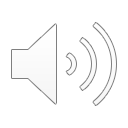 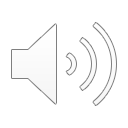 Life Balance